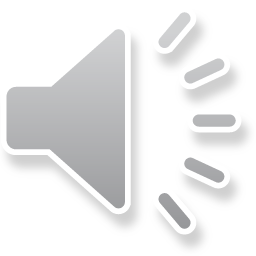 AdaptiveFlow: An Actor-based Framework to Design Flow Management Systems
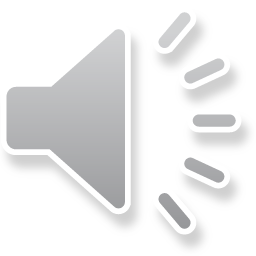 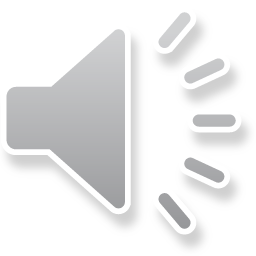 Flow Management Systems
Public Transportation System
Warehouse Management System
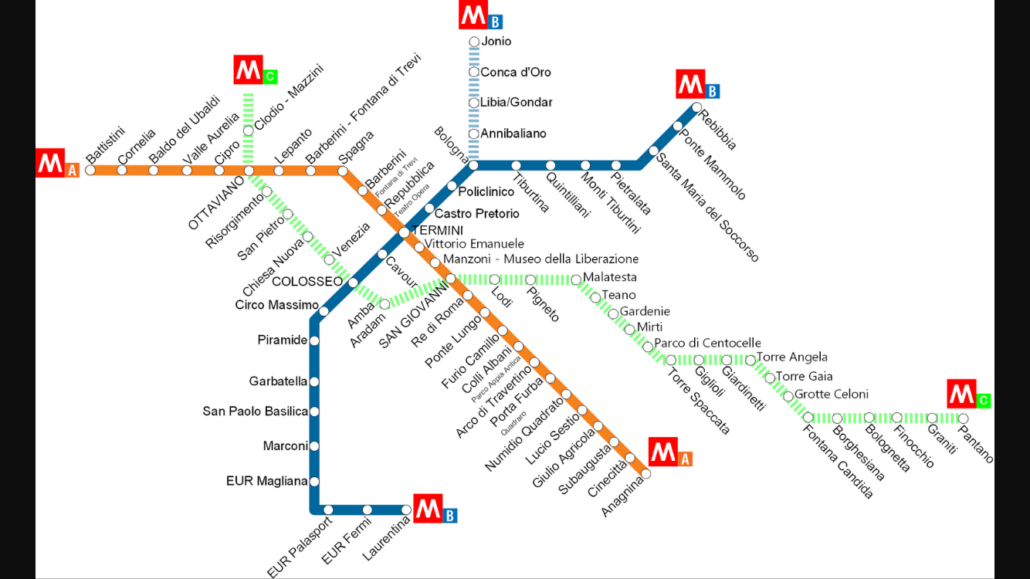 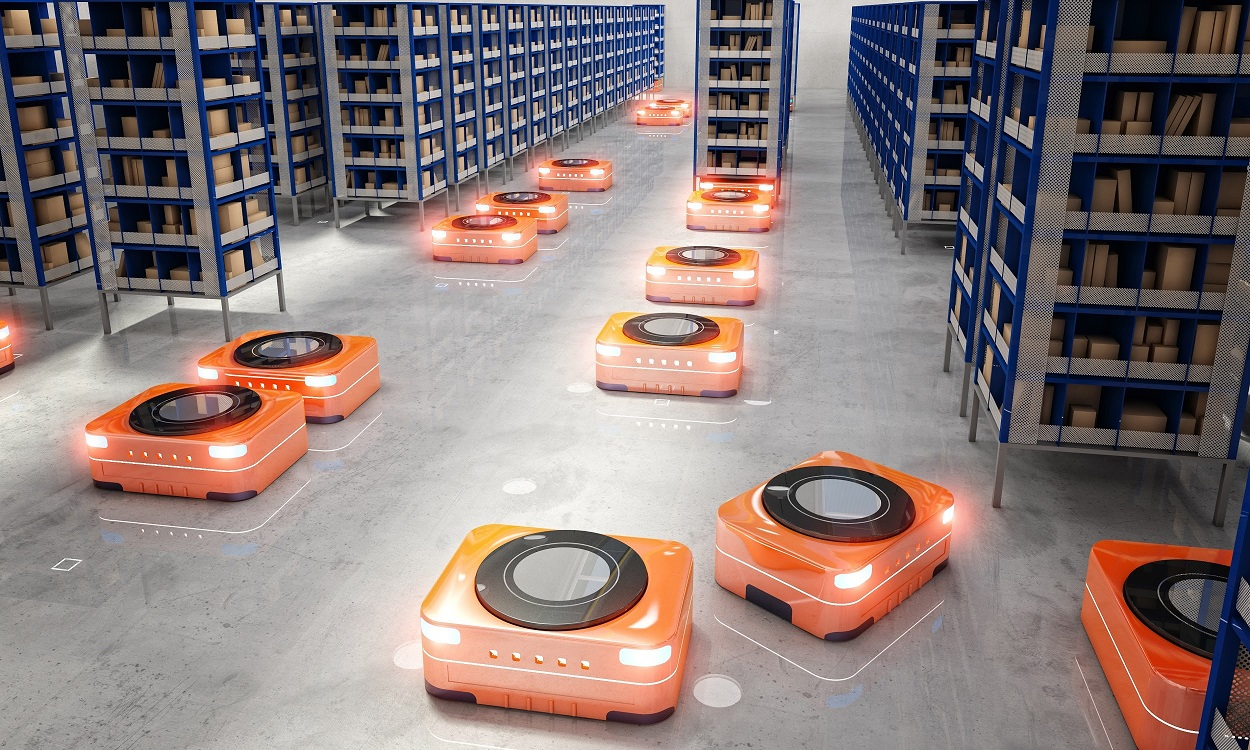 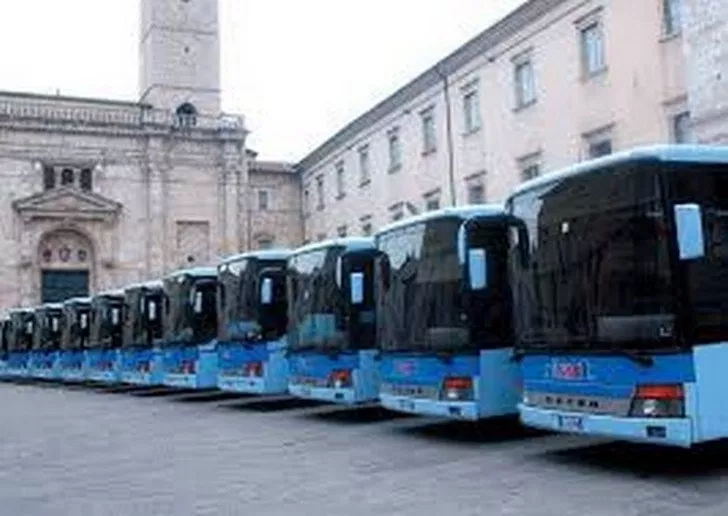 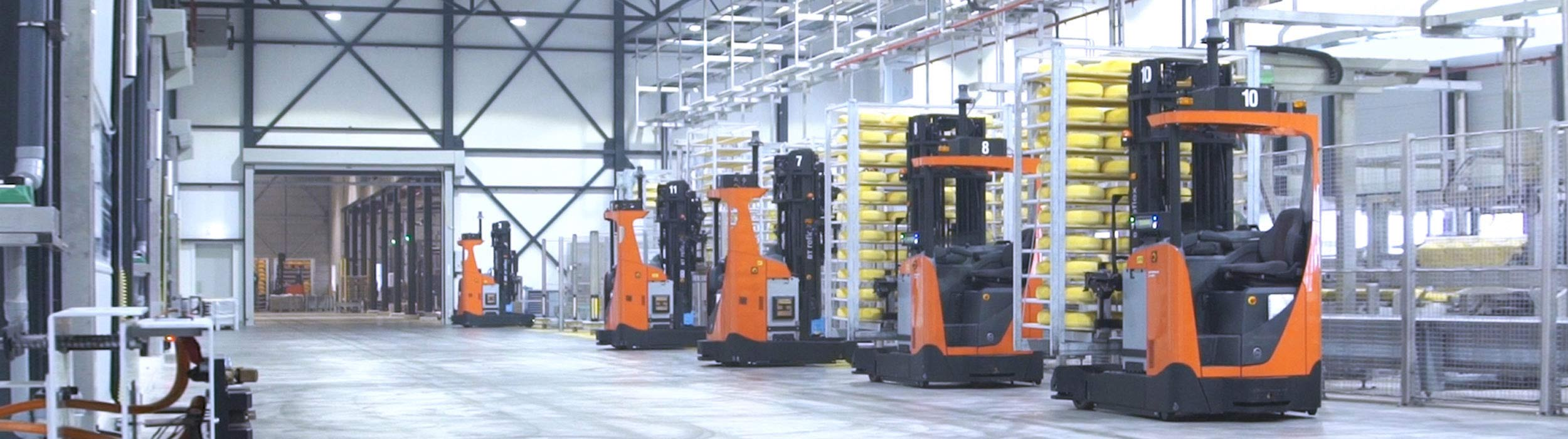 Transporting Shuttles in a Closed Environment
Airport and Airspace Systems
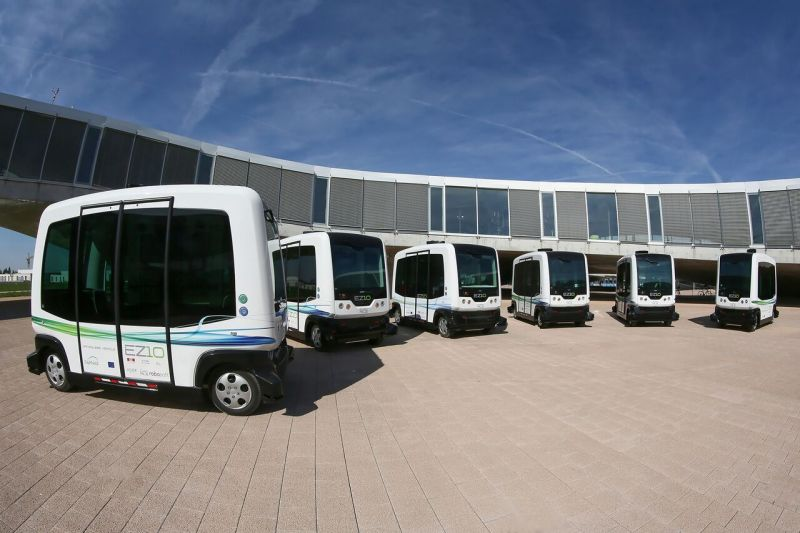 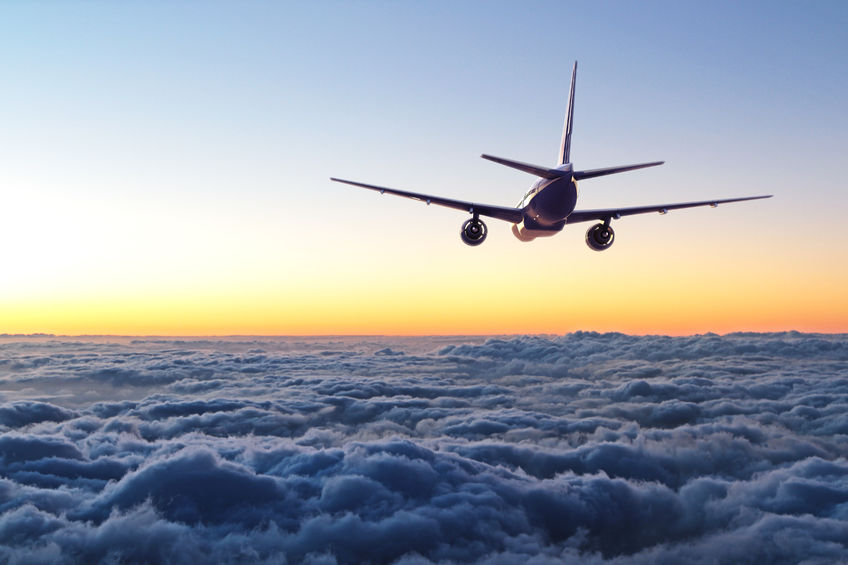 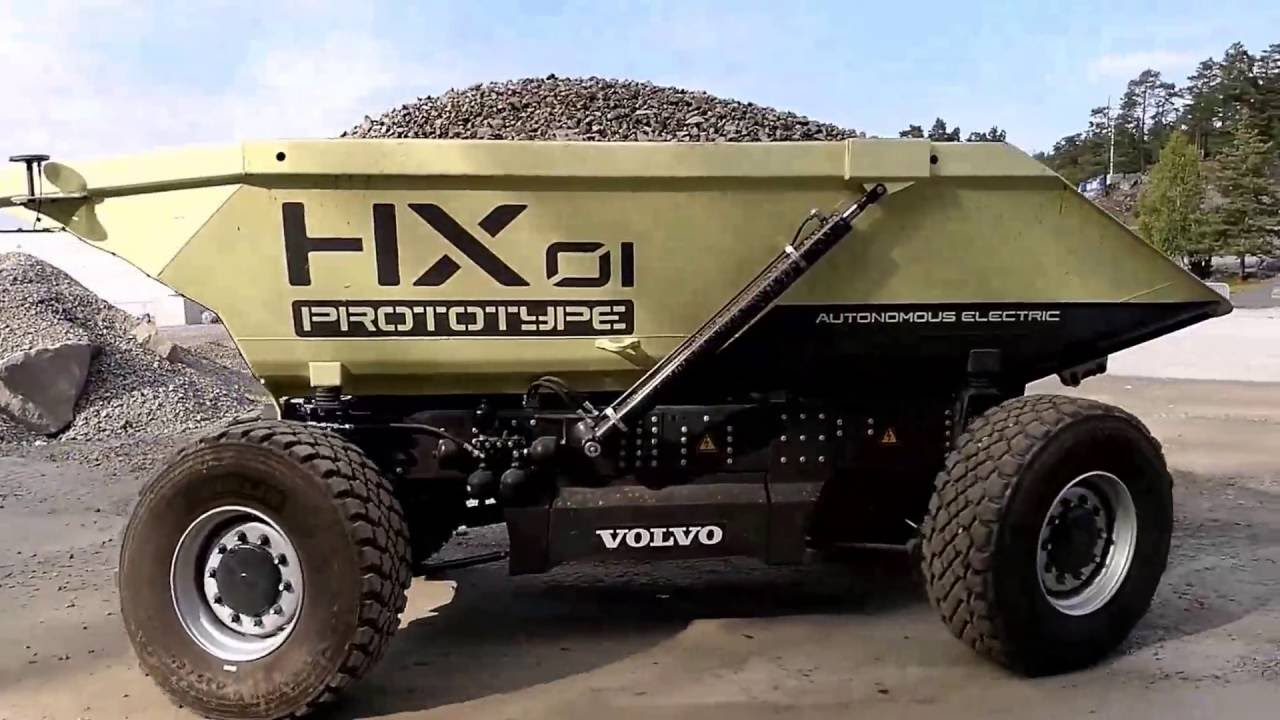 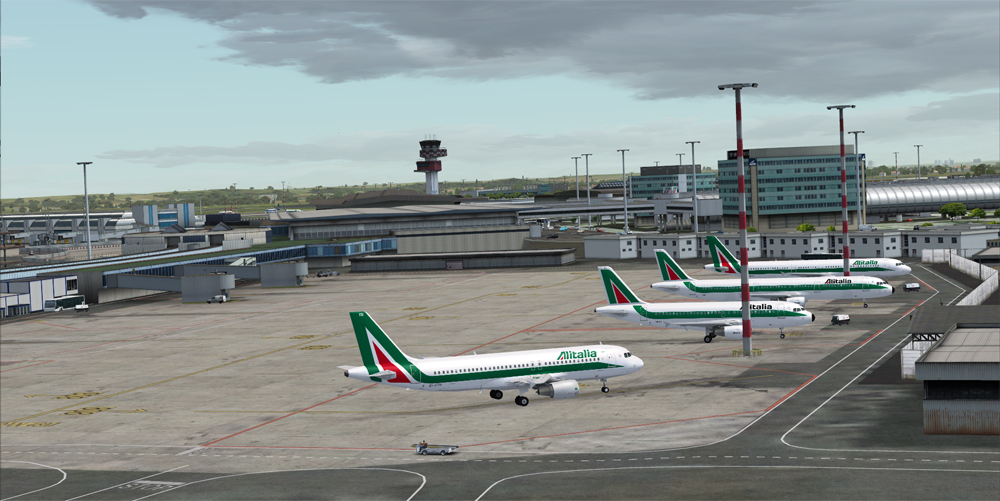 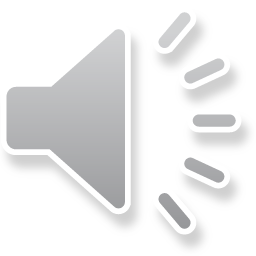 2
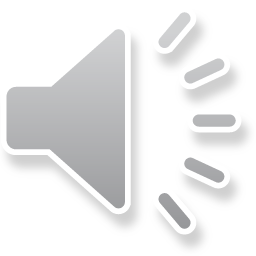 Challenges
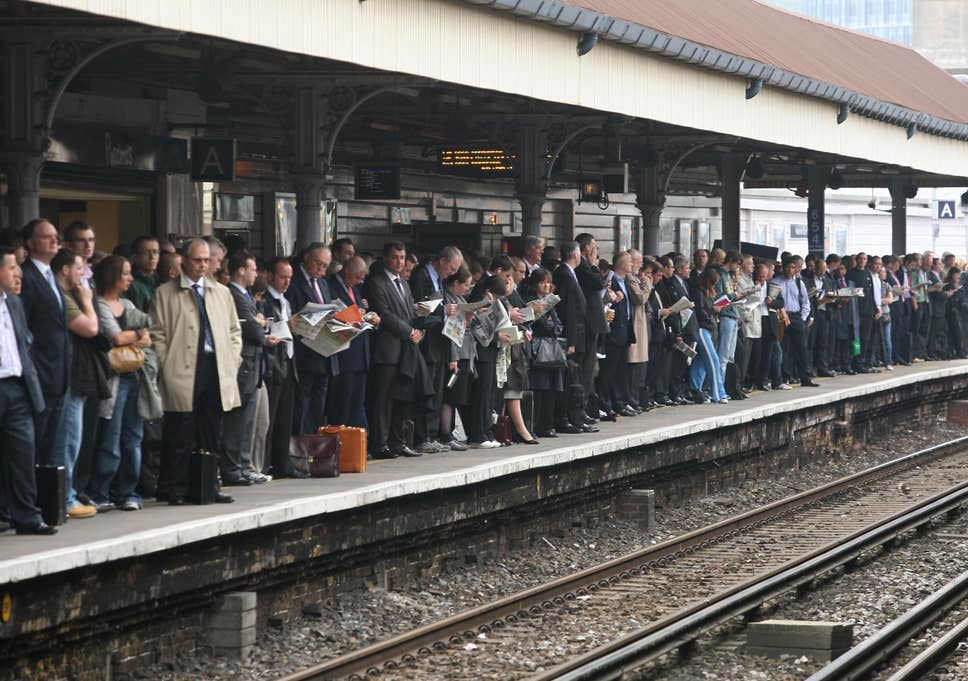 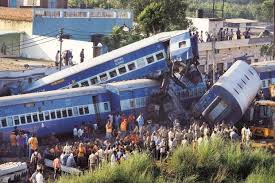 Performance
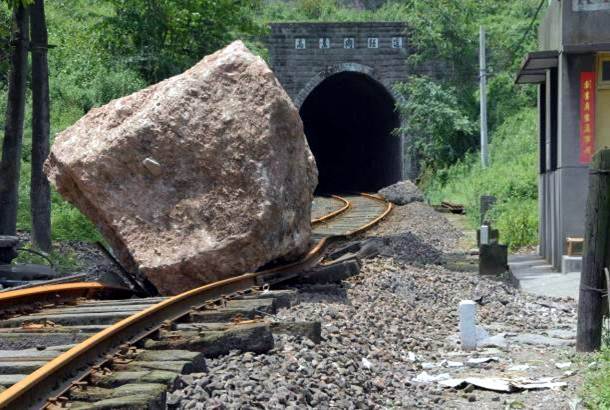 Safety
Adaptation
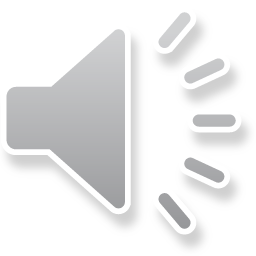 3
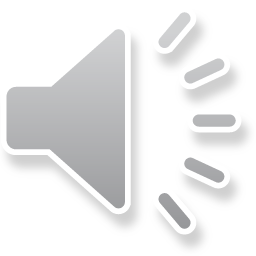 Common Flow Pattern
Assets
packages
stones
passengers
materials
animals
letters
…
Points of Interest
loading stations
wheel loader
airport runways
metro stops
parking stations
fuel stations
…
Machines
robots
haulers
airplanes
trains
buses
shuttles
…
Environments
warehouse aisles
urban roards
airport tracks
metro tunnels
airspace
quarry roads
…
MOVING
TRANSPORTING
BETWEEN
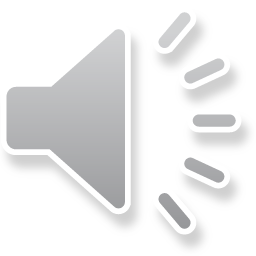 4
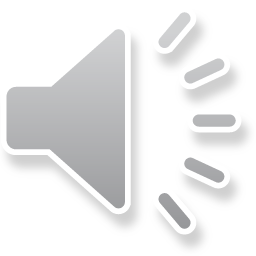 AdaptiveFlow Framework
State space
(Timed Transition System)
Adaptation Policies
Topology
Env.
Cnfg.
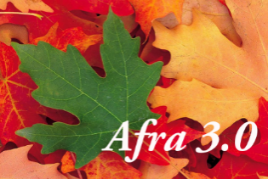 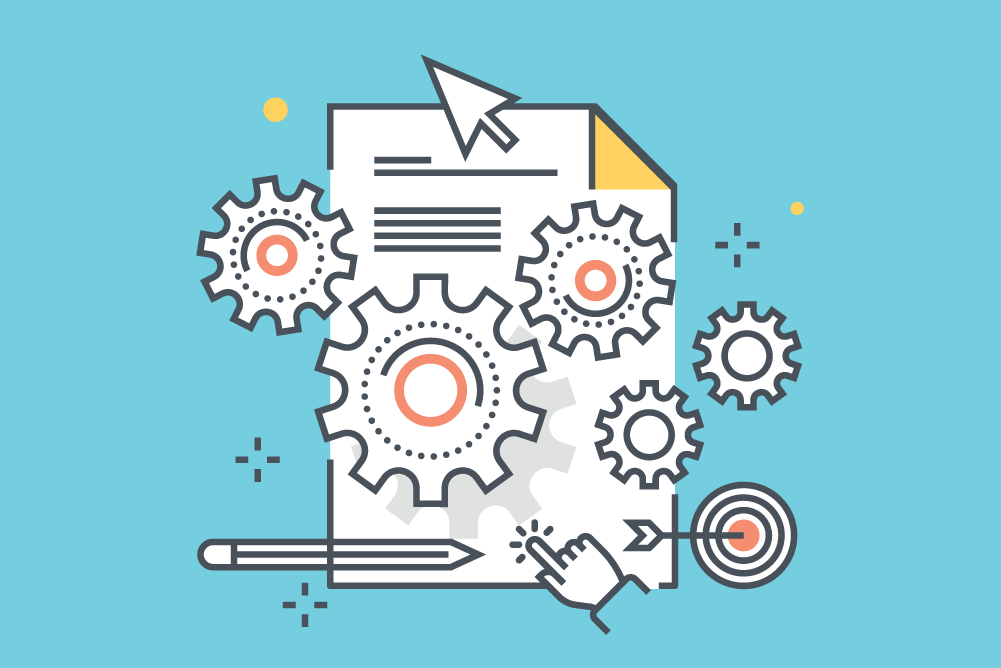 Timed Rebeca model
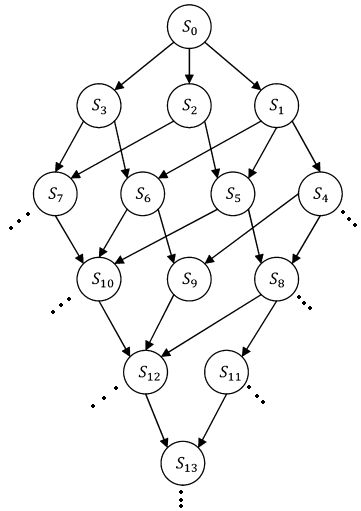 Safety verification
Model generation
Change input
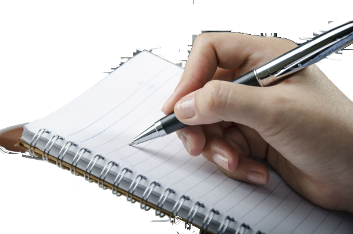 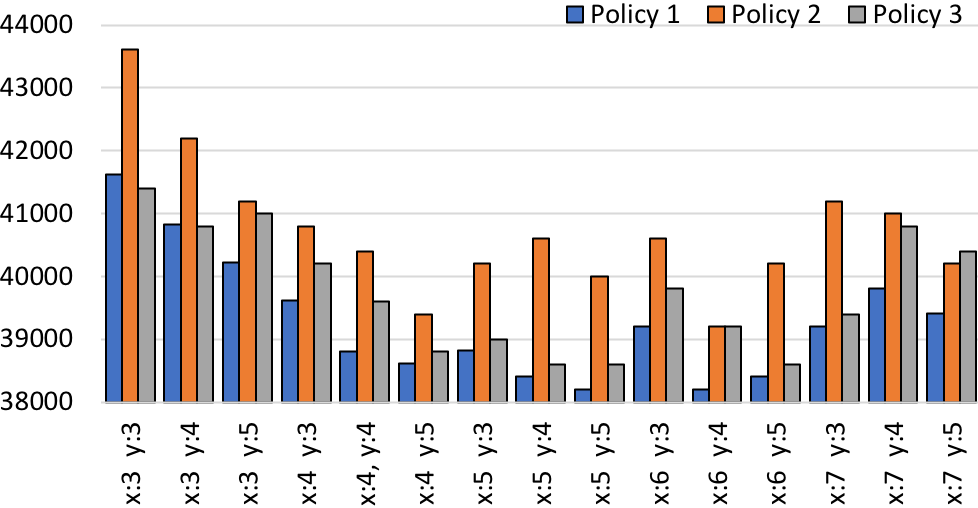 Record results
Performance Evaluation
Yes
No
More experiments?
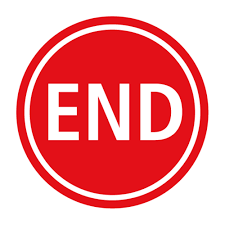 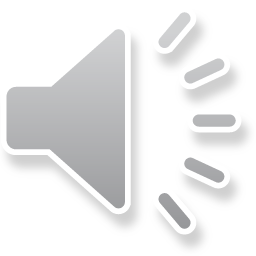 5
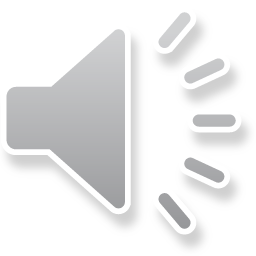 Rebeca: The Modeling Language
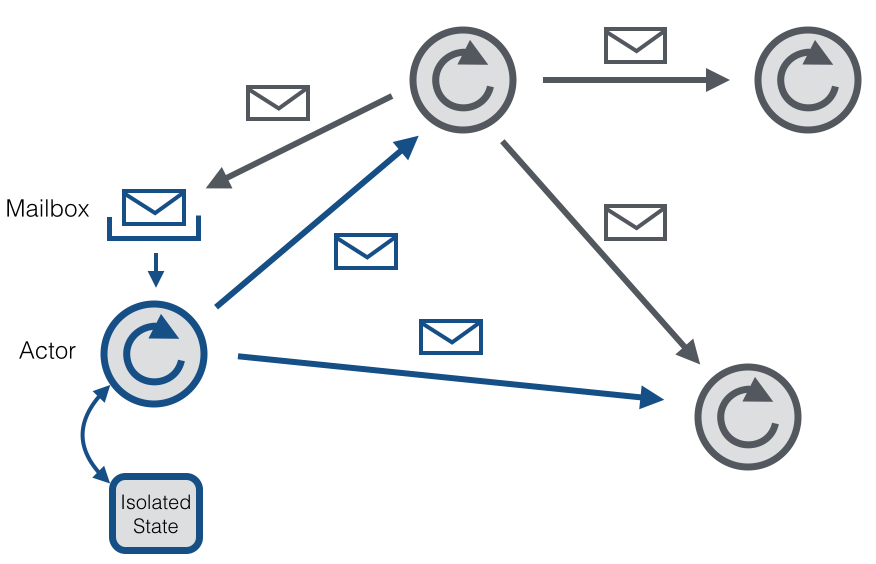 Rebeca: Reactive object language
Based on Hewitt actors
Concurrent reactive objects (OO)
Java-like syntax
Communication:
Asynchronous message passing
No explicit receive
Computation:
Take a message from top of the queue and execute it
Event-driven
Timed Rebeca (TRebeca): 
An extension of Rebeca with timing primitives
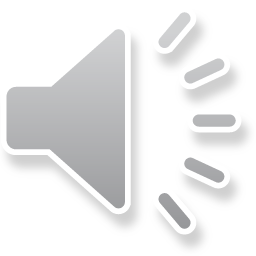 6
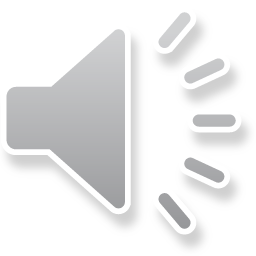 Rebeca: Tool Support
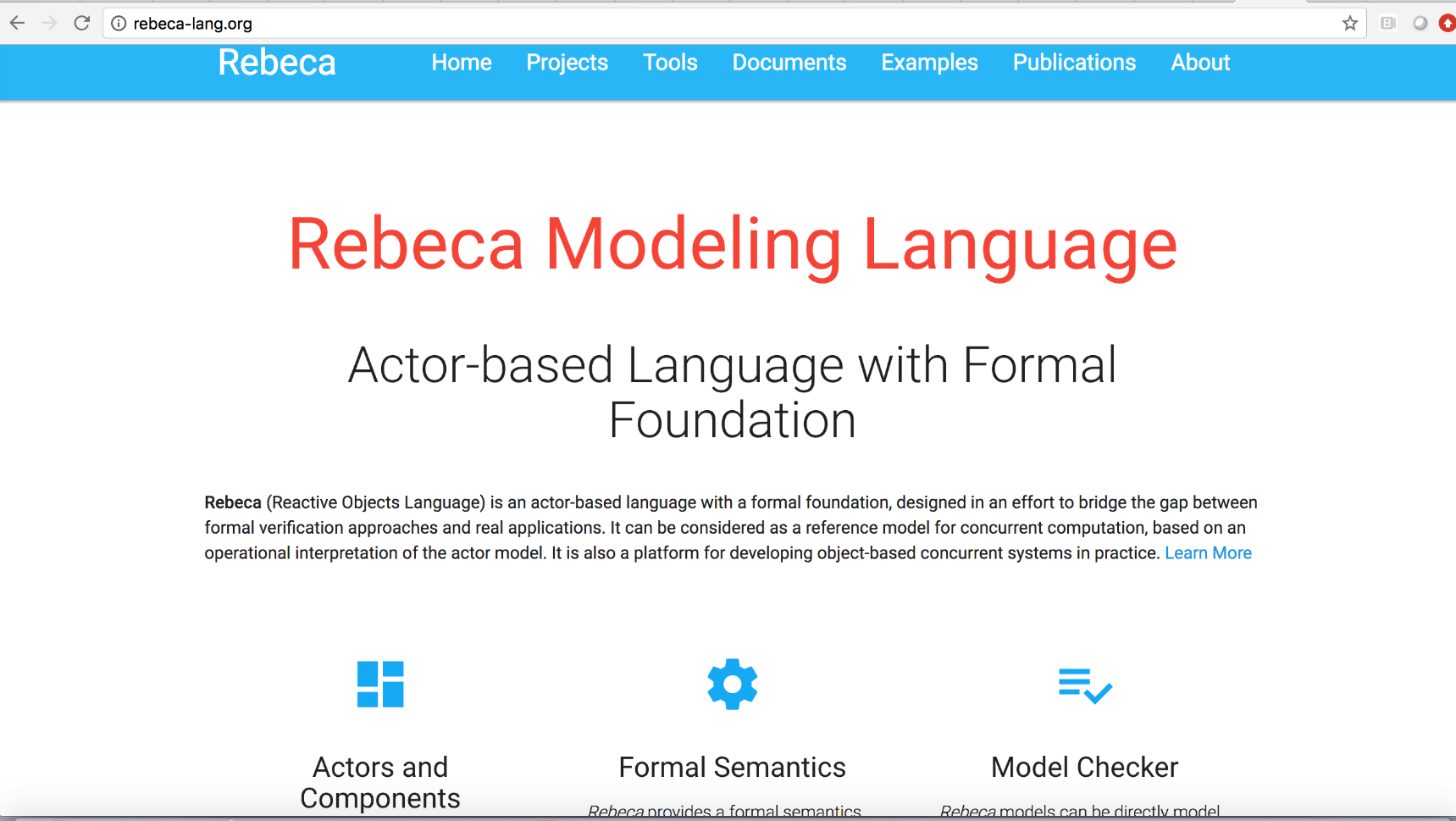 Project editor
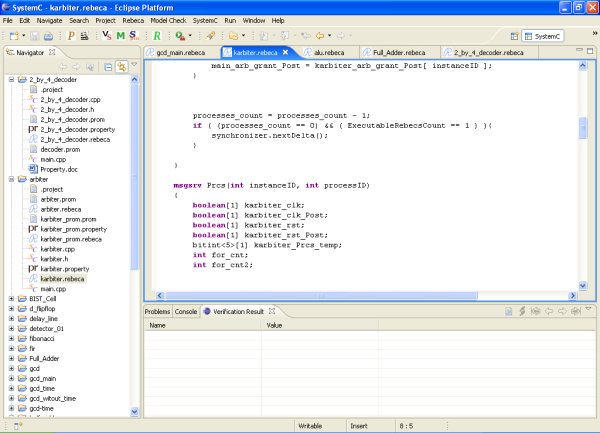 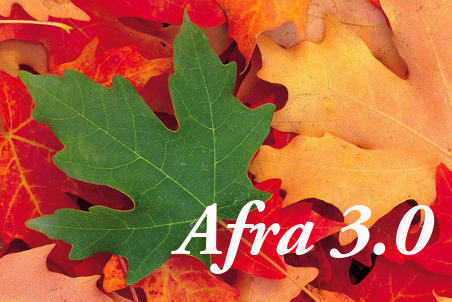 Model and Property editor
Model checking result view
http://www.rebeca-lang.org/
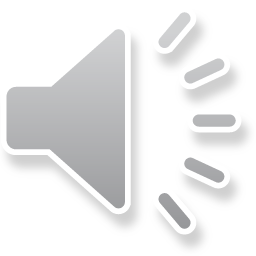 7
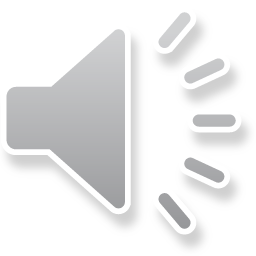 Actor Templates in AdaptiveFlow
Eulerian
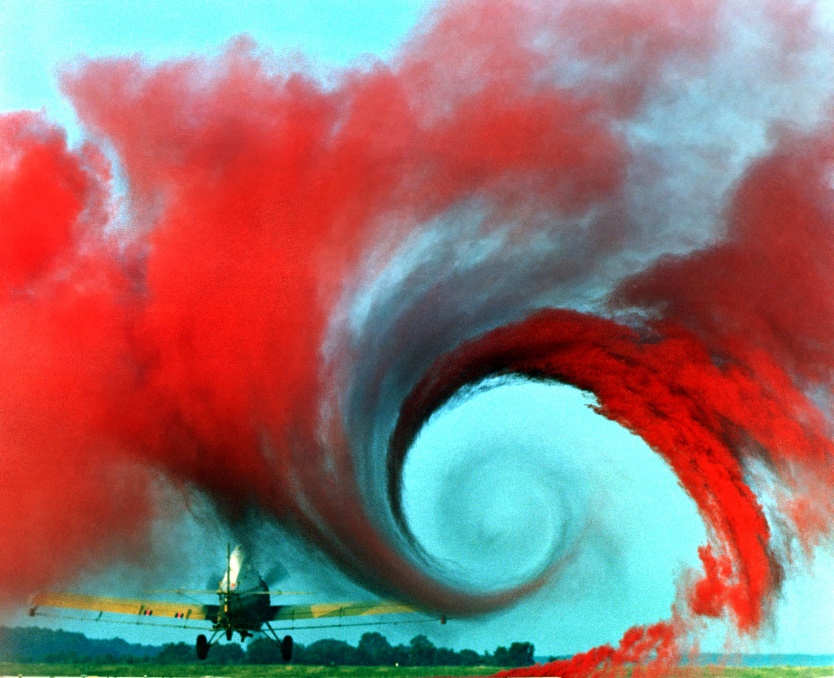 Eulerian:  
segments as actors
moving objects as messages


Lagrangian: 
moving objects as  actors
actors have some global view 
helping in autonomous decision making
Lagrangian
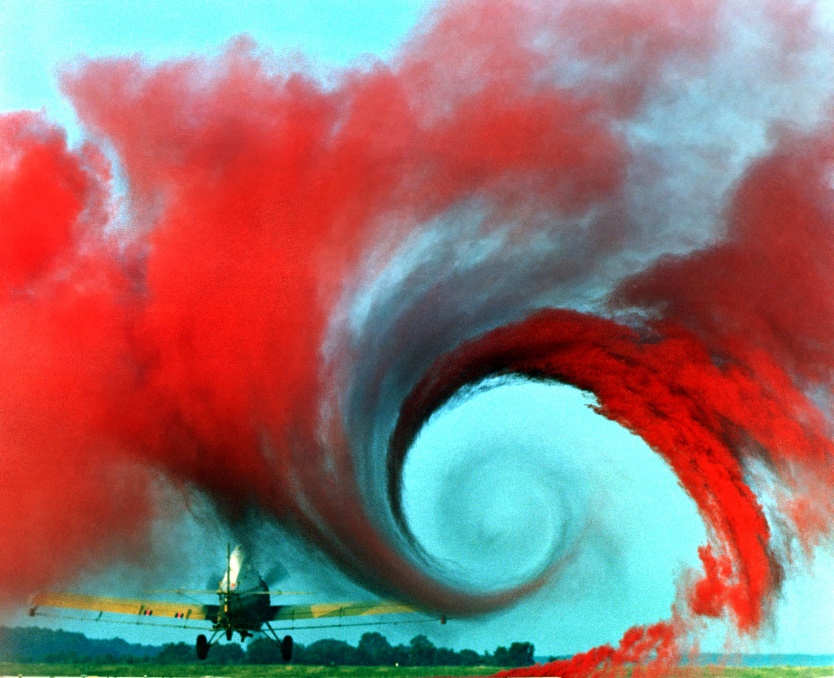 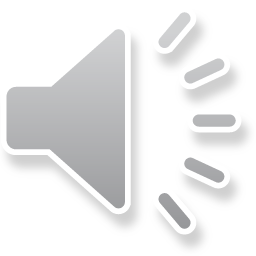 8
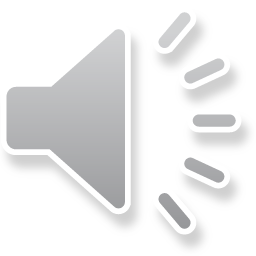 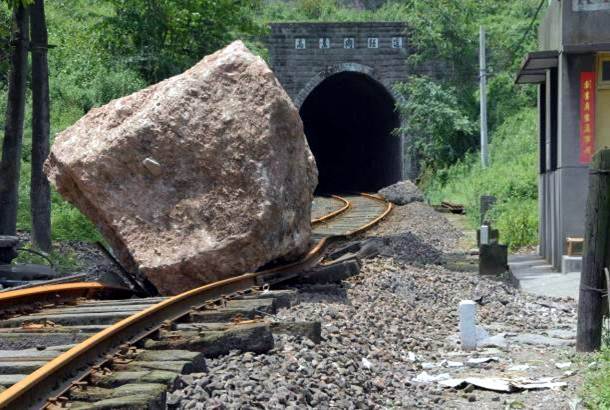 Adaptive Policies in AdaptiveFlow
Policy 1: wait & try again later
0_2 > 0_3 > 1_4 > 1_5 > 1_6
0_2 > 0_3 > 1_4 > 1_5 > 1_6
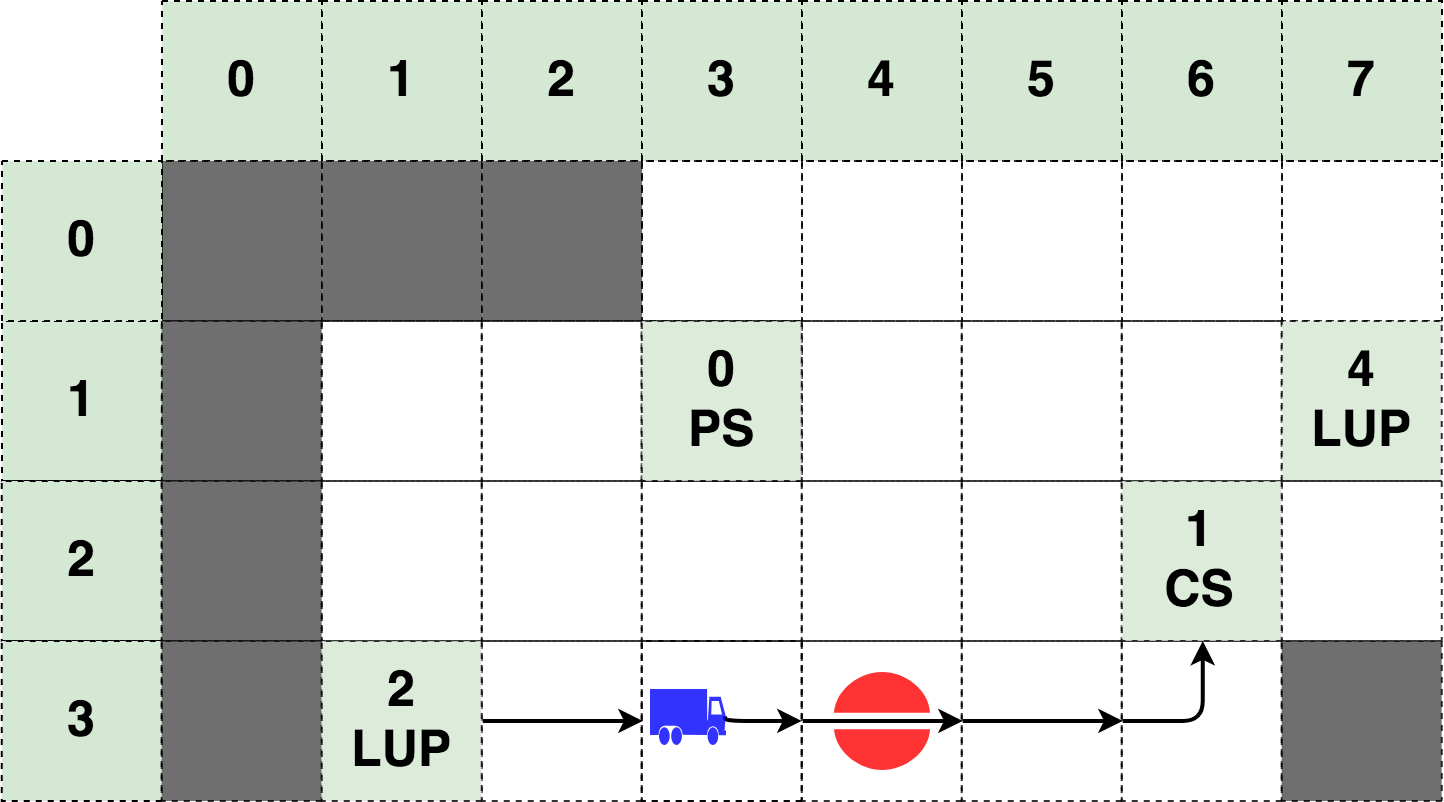 Policy 2: overpass segment
0_2 > 0_3 > 1_4 > 1_5 > 1_6
0_2 > 0_3 > 0_4 > 0_5 > 1_5 > 1_6
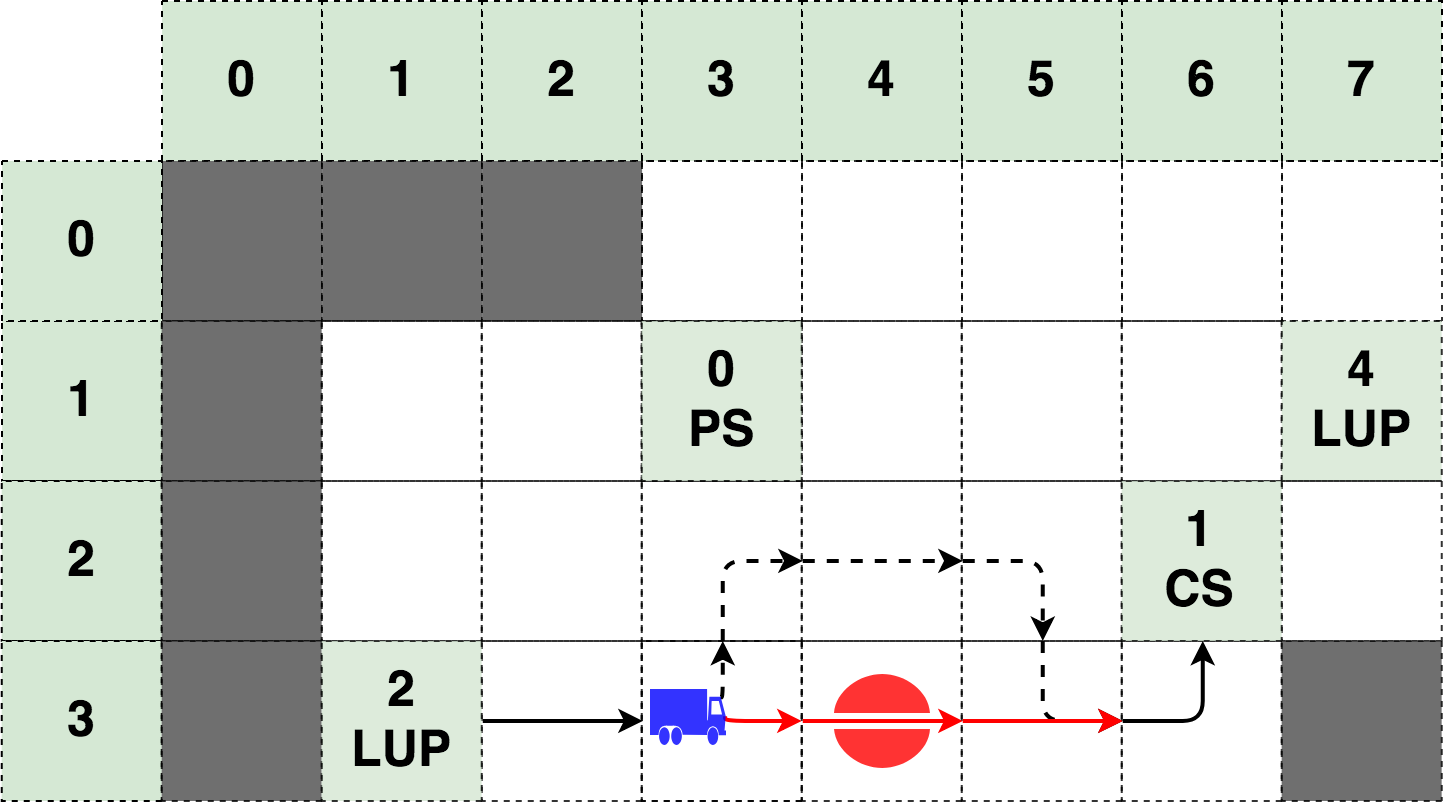 Policy 3: Re-route
0_2 > 0_3 > 1_4 > 1_5 > 1_6
0_2 > 0_3 > 0_4 > 0_5 > 1_6
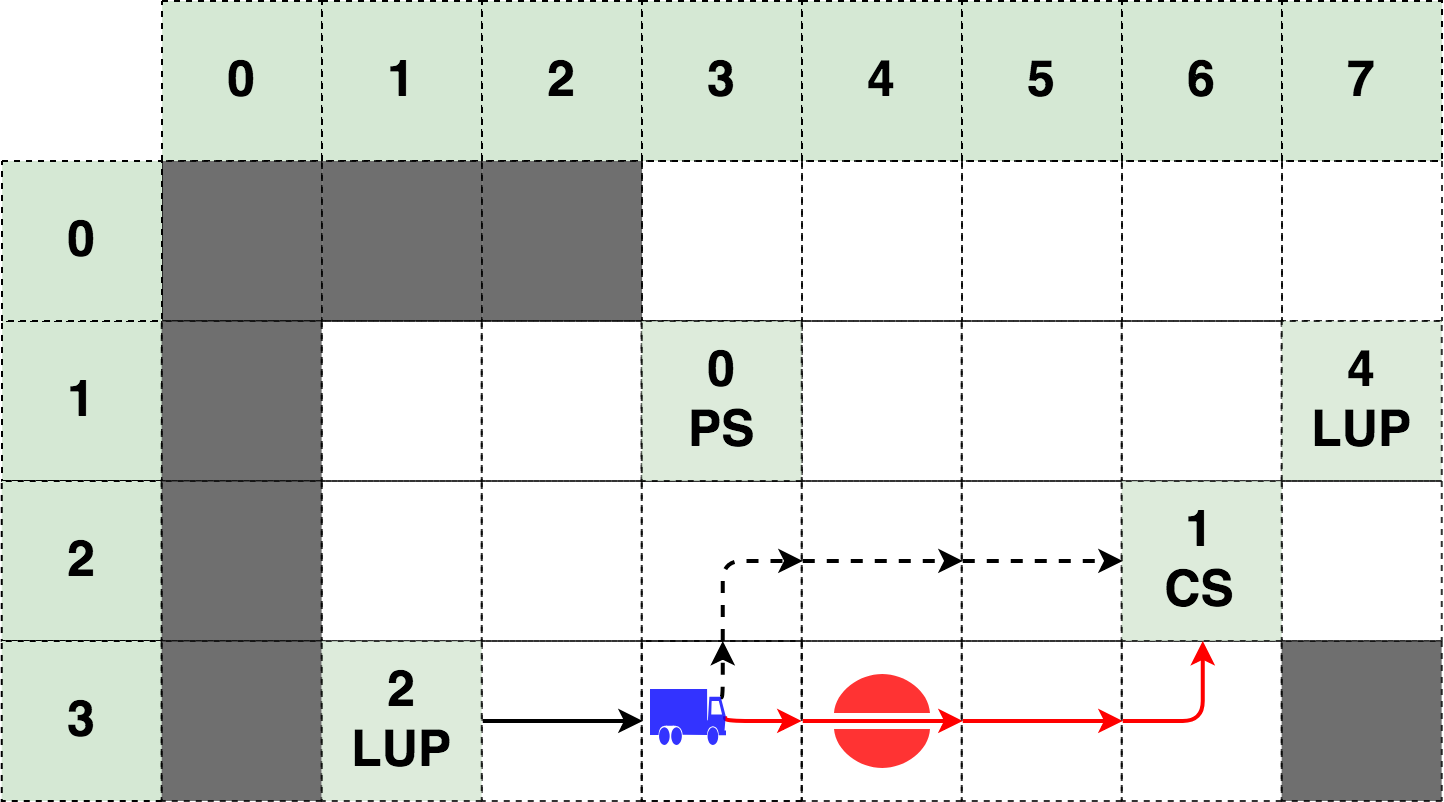 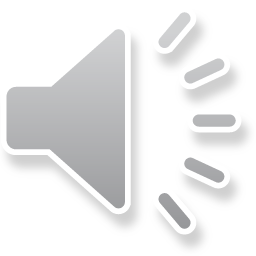 9
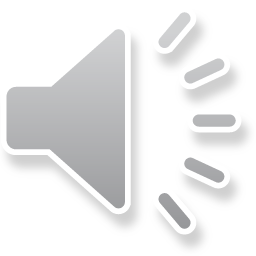 Safety & Performance Analysis
Safety Verification

Deadline misses
Deadlock
Starvation 
Fuel outage
Collisions
Wrong movements
Performance Evaluation

Consumed Fuel
Emitted CO2
Transported Material
Operational time
Travel Distances
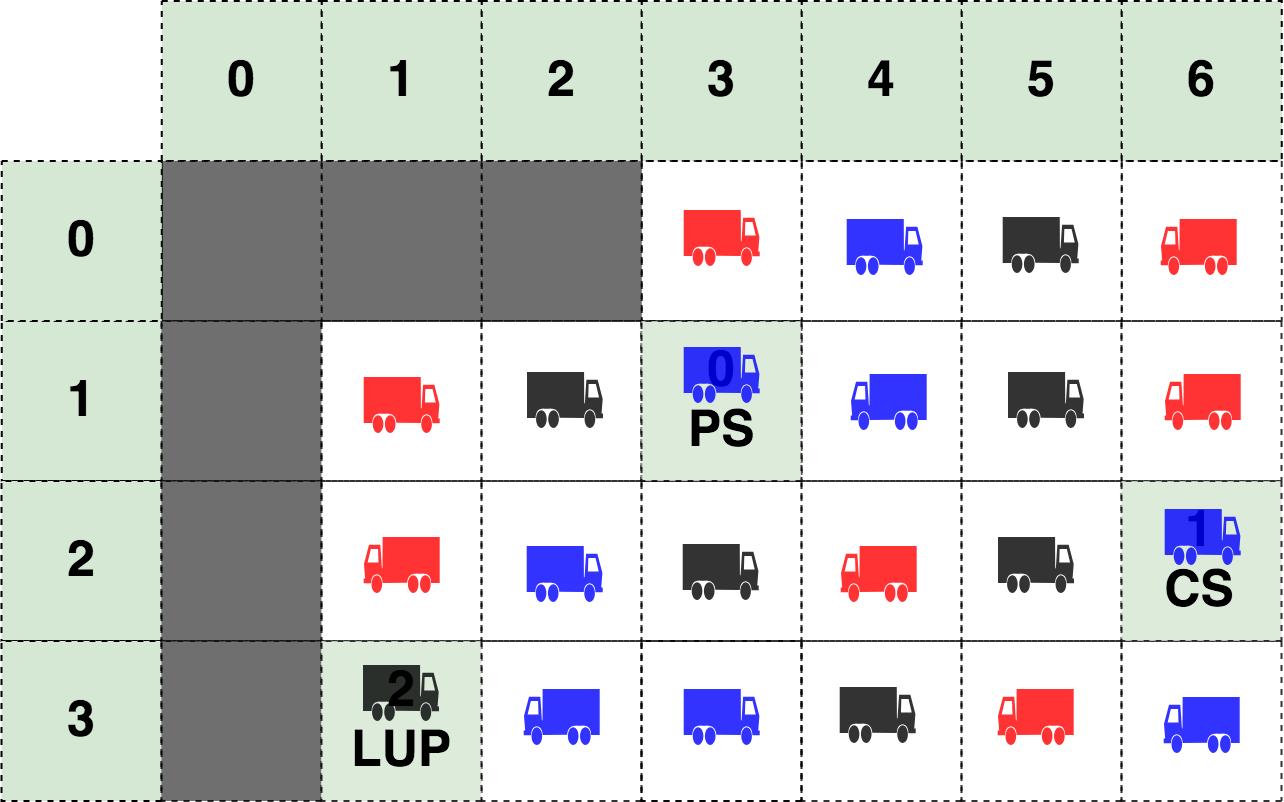 Starvation situation
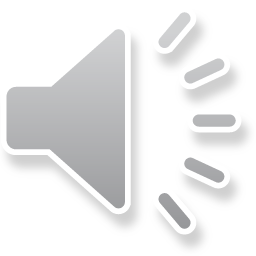 10
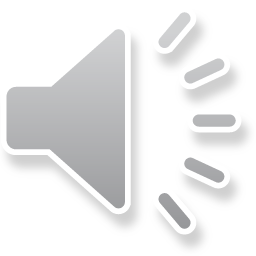 Optimization
Essentially, all models are wrong, but some are useful.
Experiments
Moving PoIs within the environment
Change configuration of machines
Change sequence of tasks to execute
Change environment features
Try different Adaptive Policies
...
Configurations Comparison
The best position for the PoIs
Which is the most productive machine
Optimize tasks scheduling
Update the environment configuration
Select the most suitable Policy
...
GOAL
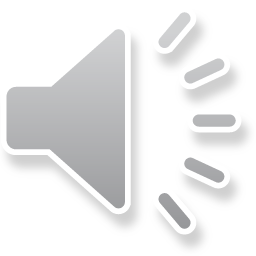 11
Project Team
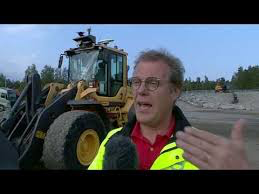 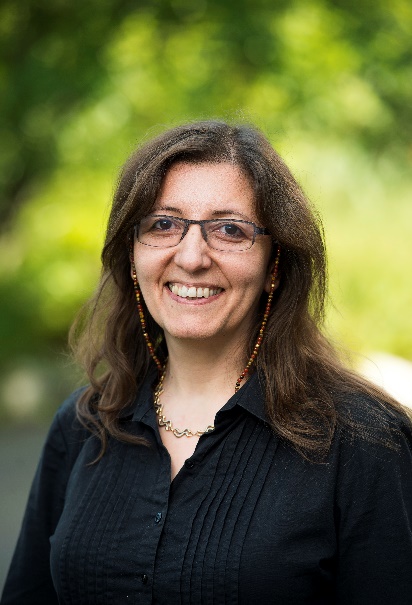 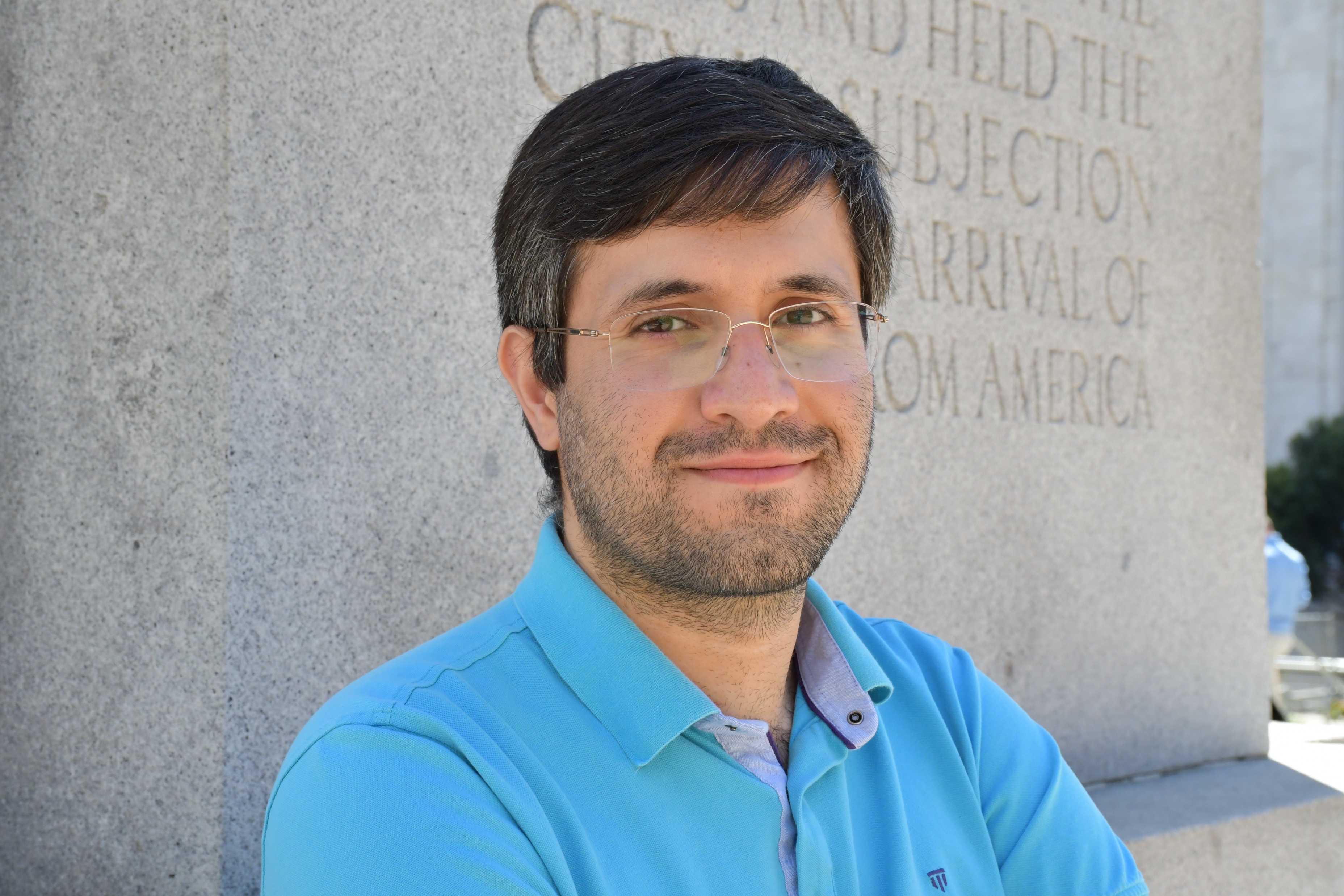 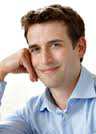 Torbjörn Martinsson
Volvo CE
Ehsan Khamespanah
RU
Stephan Baumgart
MDH, Volvo CE
Marjan Sirjani
MDH
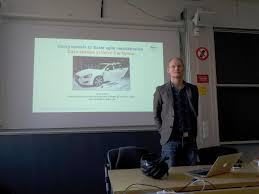 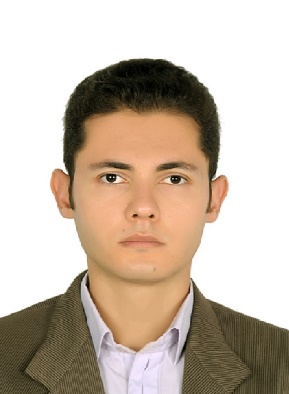 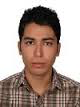 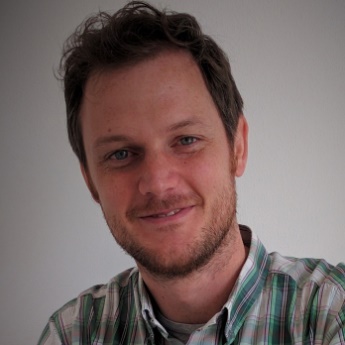 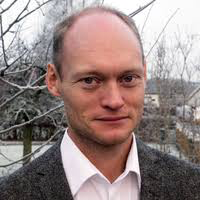 Ali Sedaghatbaf
MDH
Ali Jafari
RU
Jonn Lantz 
Volvo Cars
Giorgio Forcina
MDH
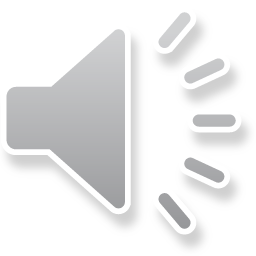 12
Publication
An Actor-based Design Platform for System of Systems

Authors: Marjan Sirjani, Giorgio Forcina, Ali Jafari, Stephan Baumgart, Ehsan Khamespanah, Ali Sedaghatbaf
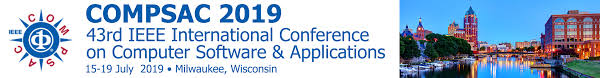 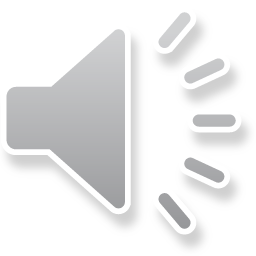 13
Sponsors
This work is financed by:
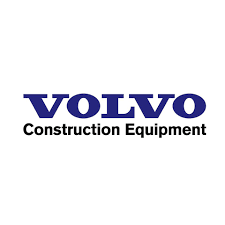 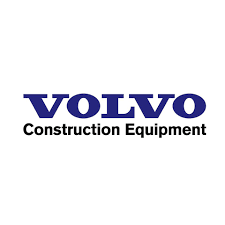 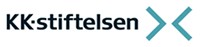 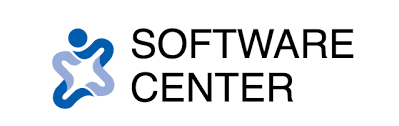 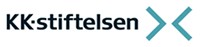 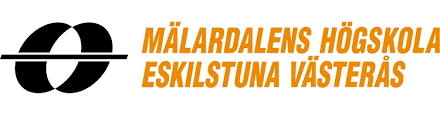 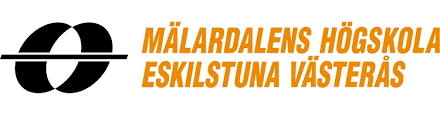 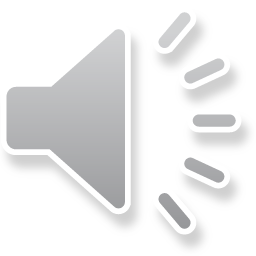 14